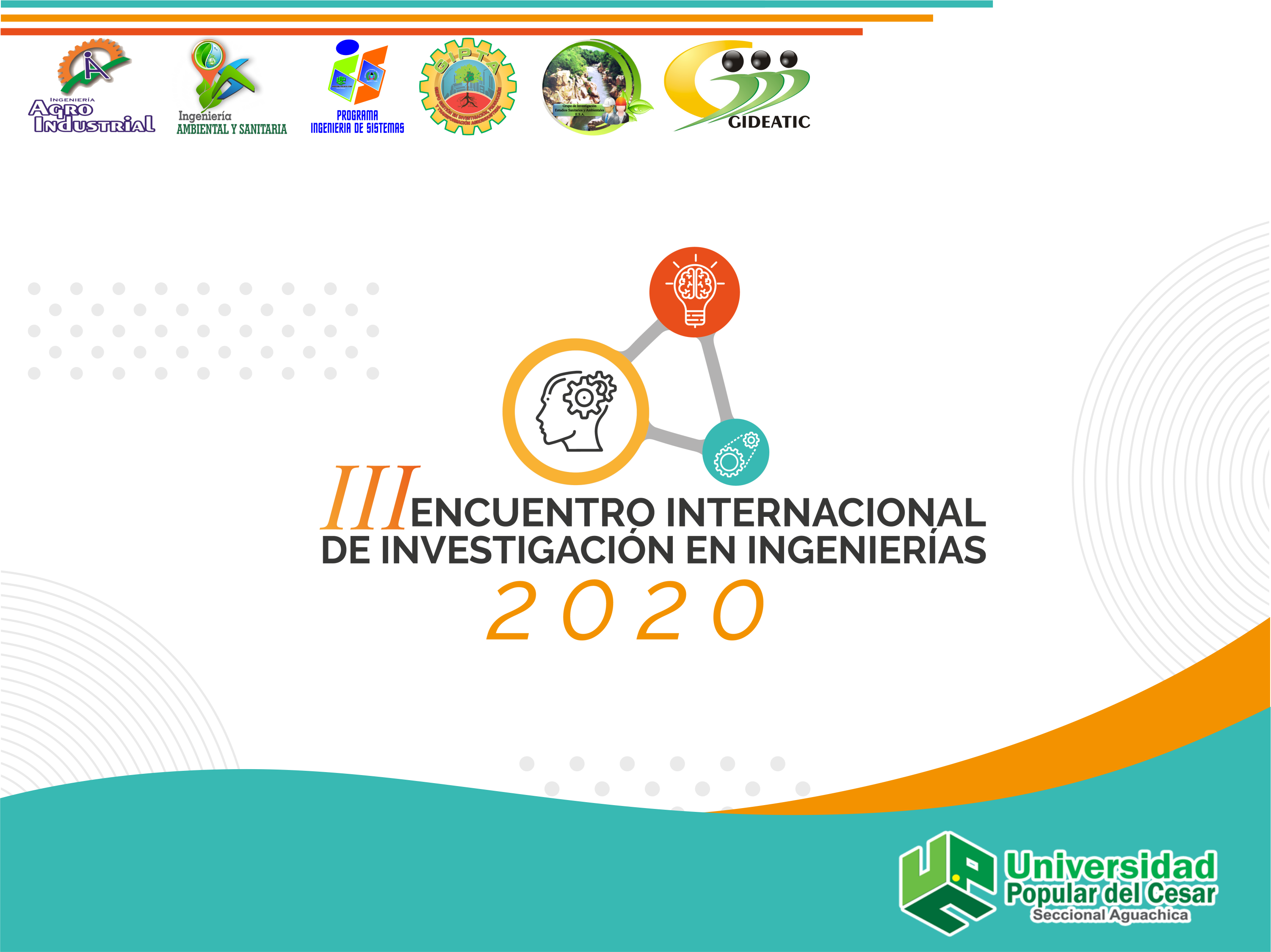 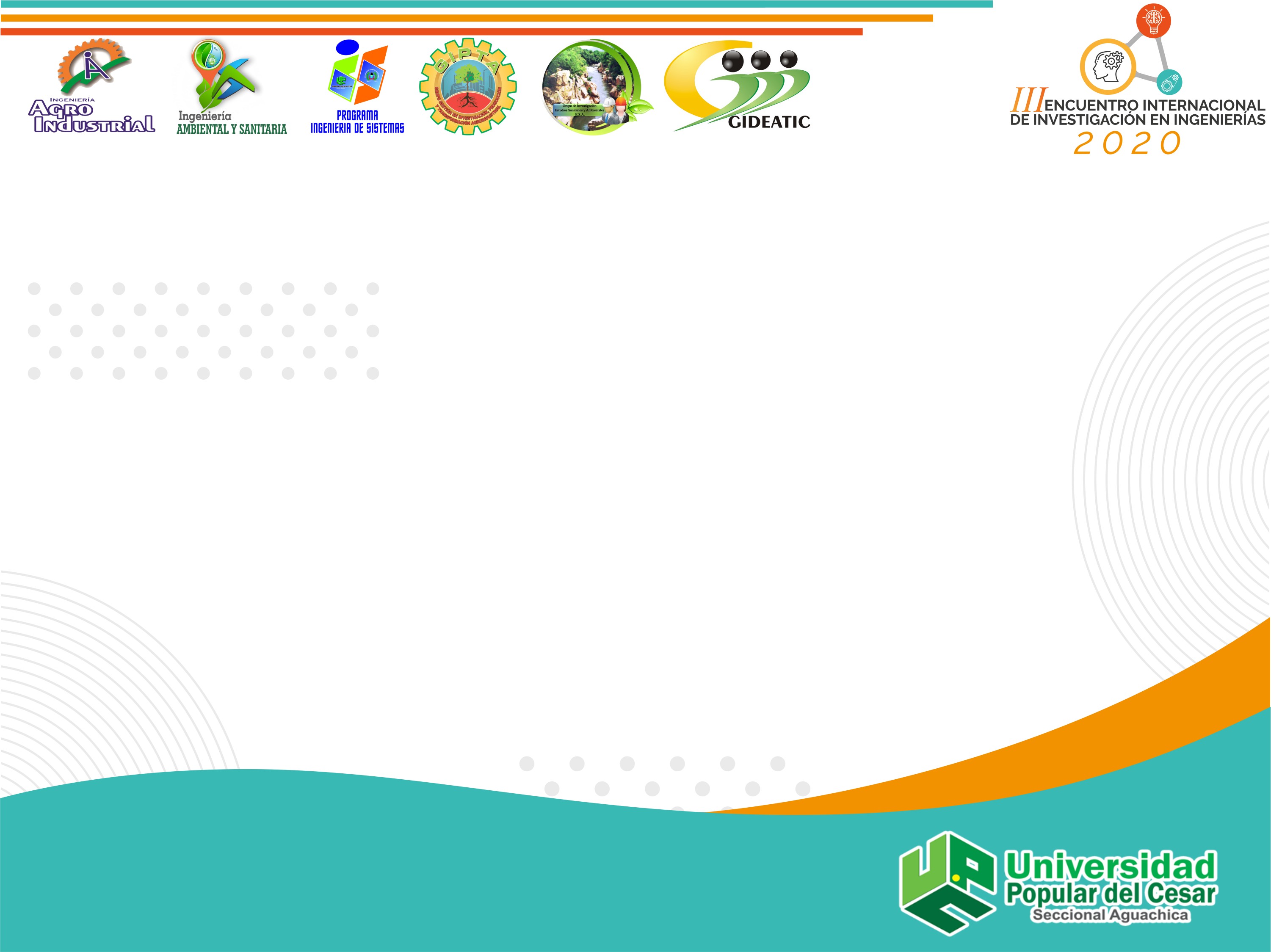 TÍTULO DE LA PRESENTACIÓN
Autores:
Institución:
Email:
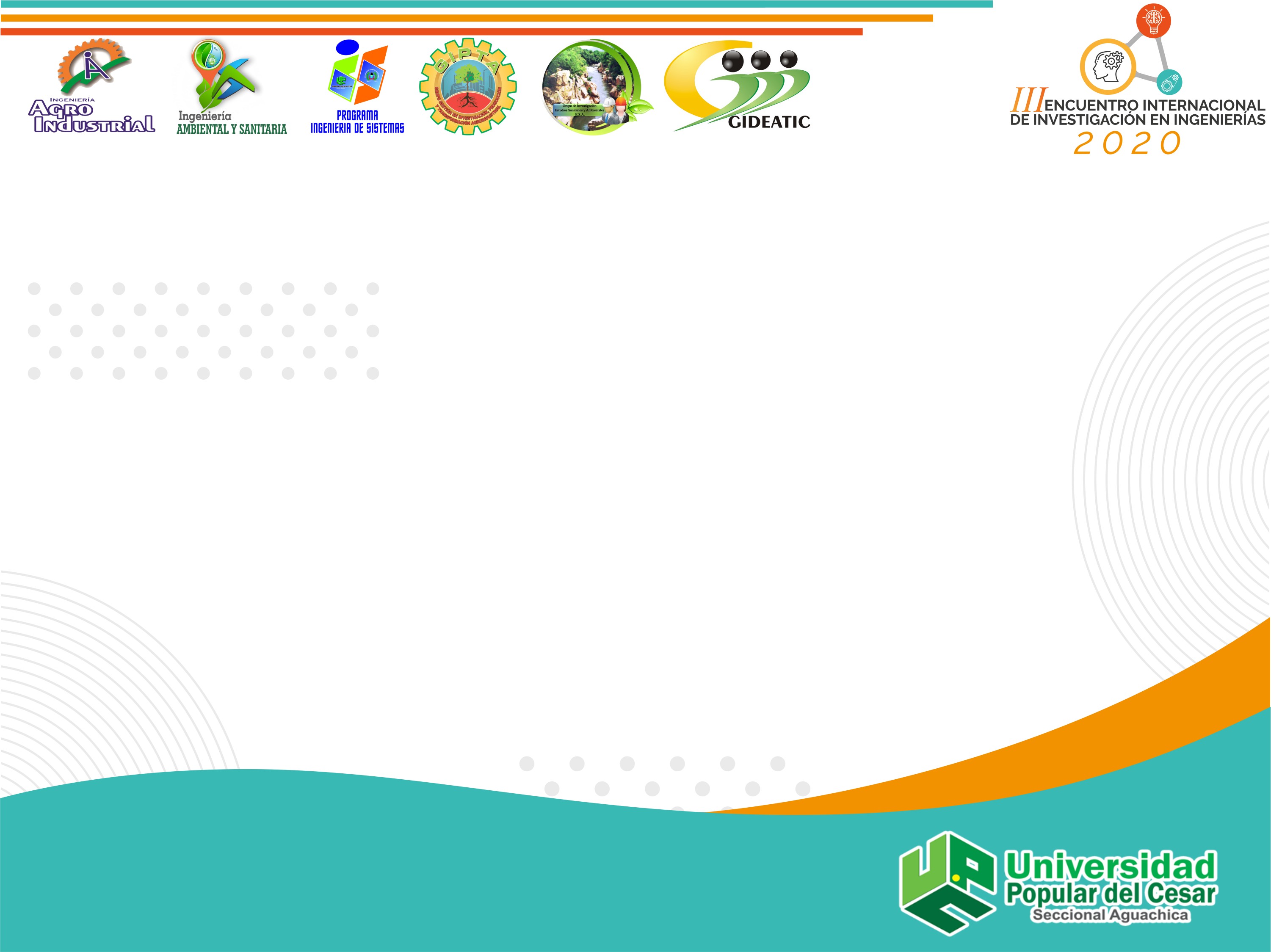 TÍTULOS Y SUBTÍTULOS
El texto con tipo de fuente Calibri, tamaño 32, con interlineado 1,0; justificado y de color negro
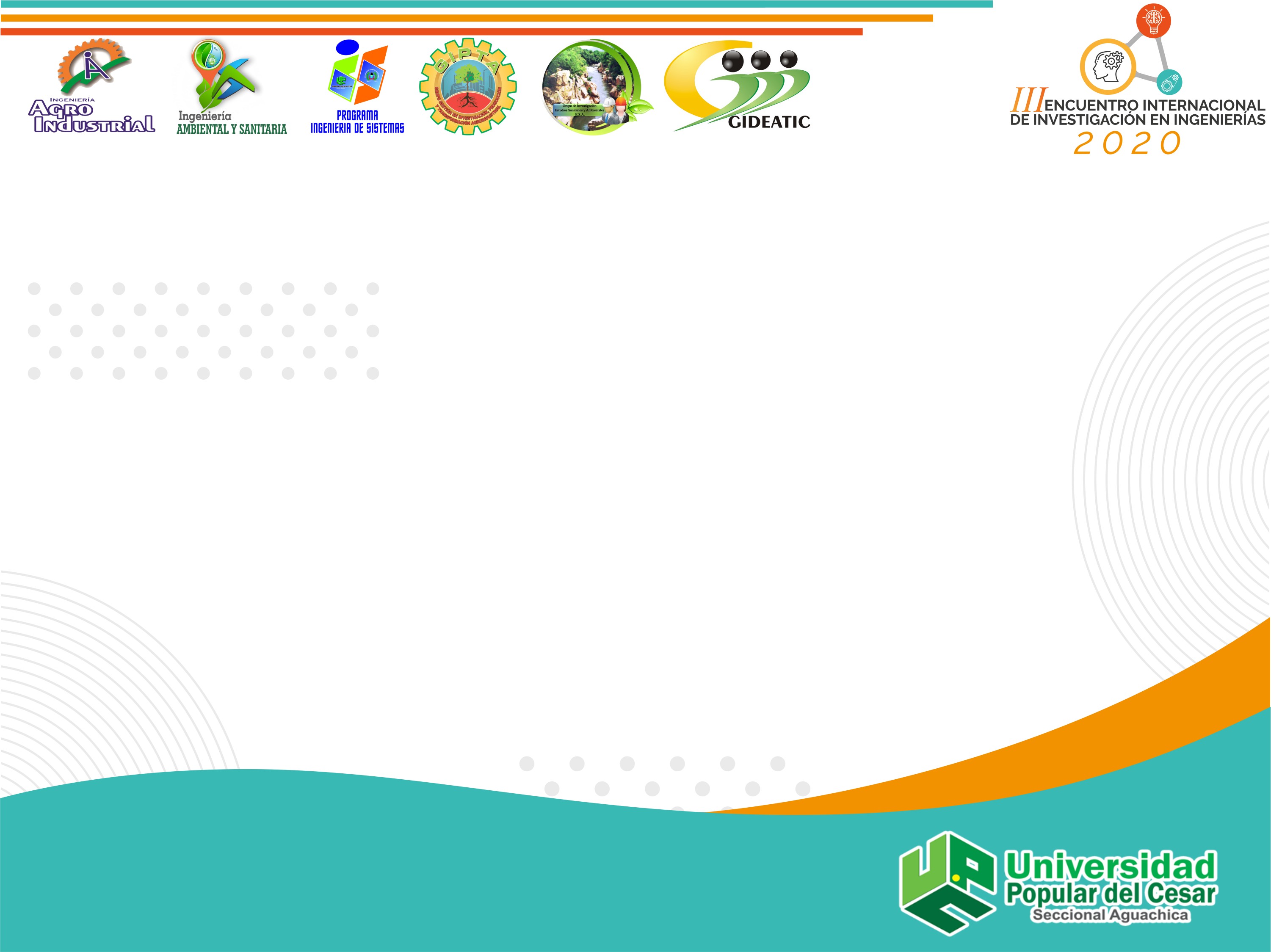 IMÁGENES
Utilizar imágenes con buena calidad, recomendable sin fondo (.png)
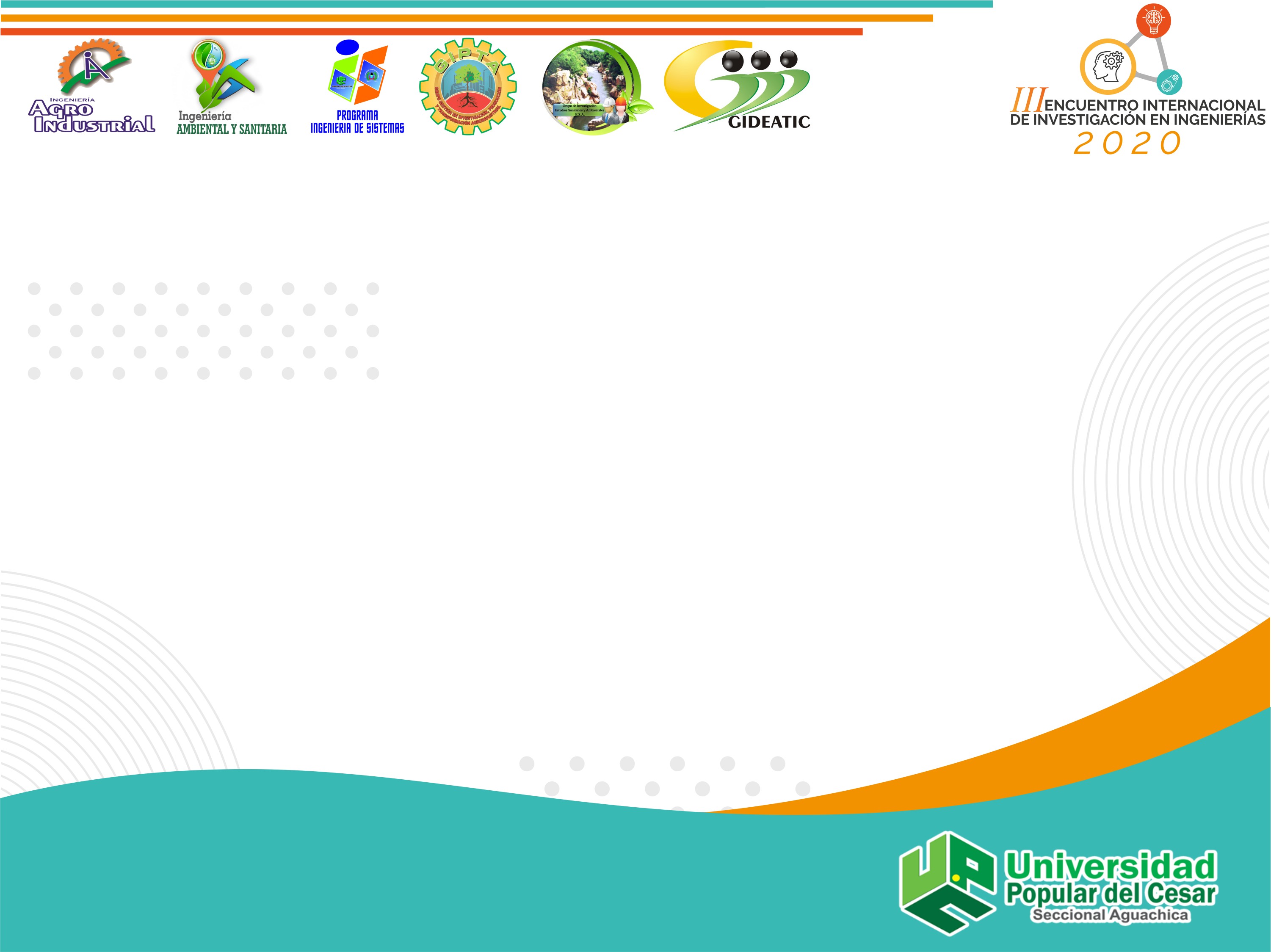 CONTENIDO
Introducción
Estado del Arte
Metodología
Resultados
Conclusiones
Referencias
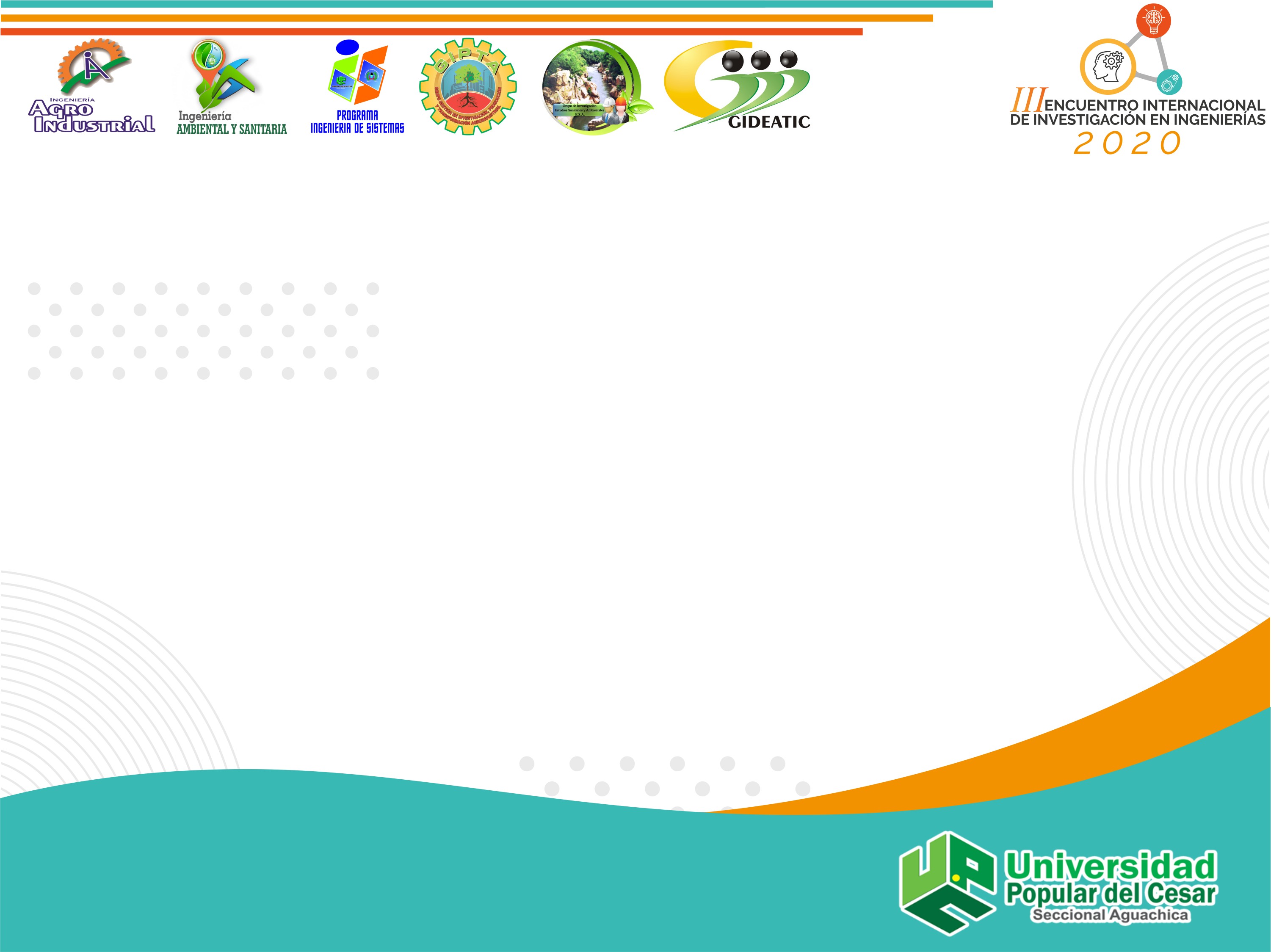 1.  INTRODUCCIÓN
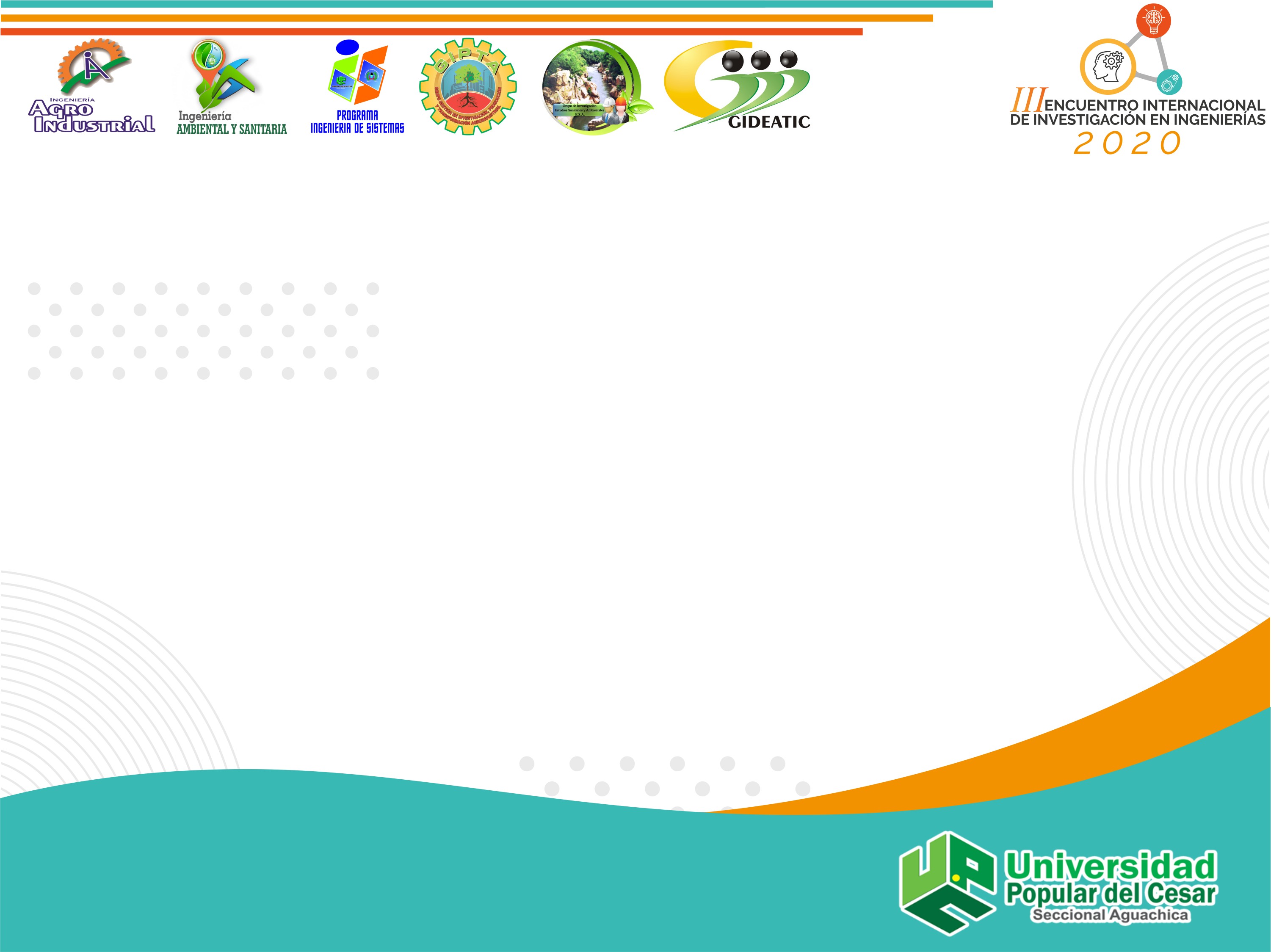 2.   ESTADO DEL ARTE
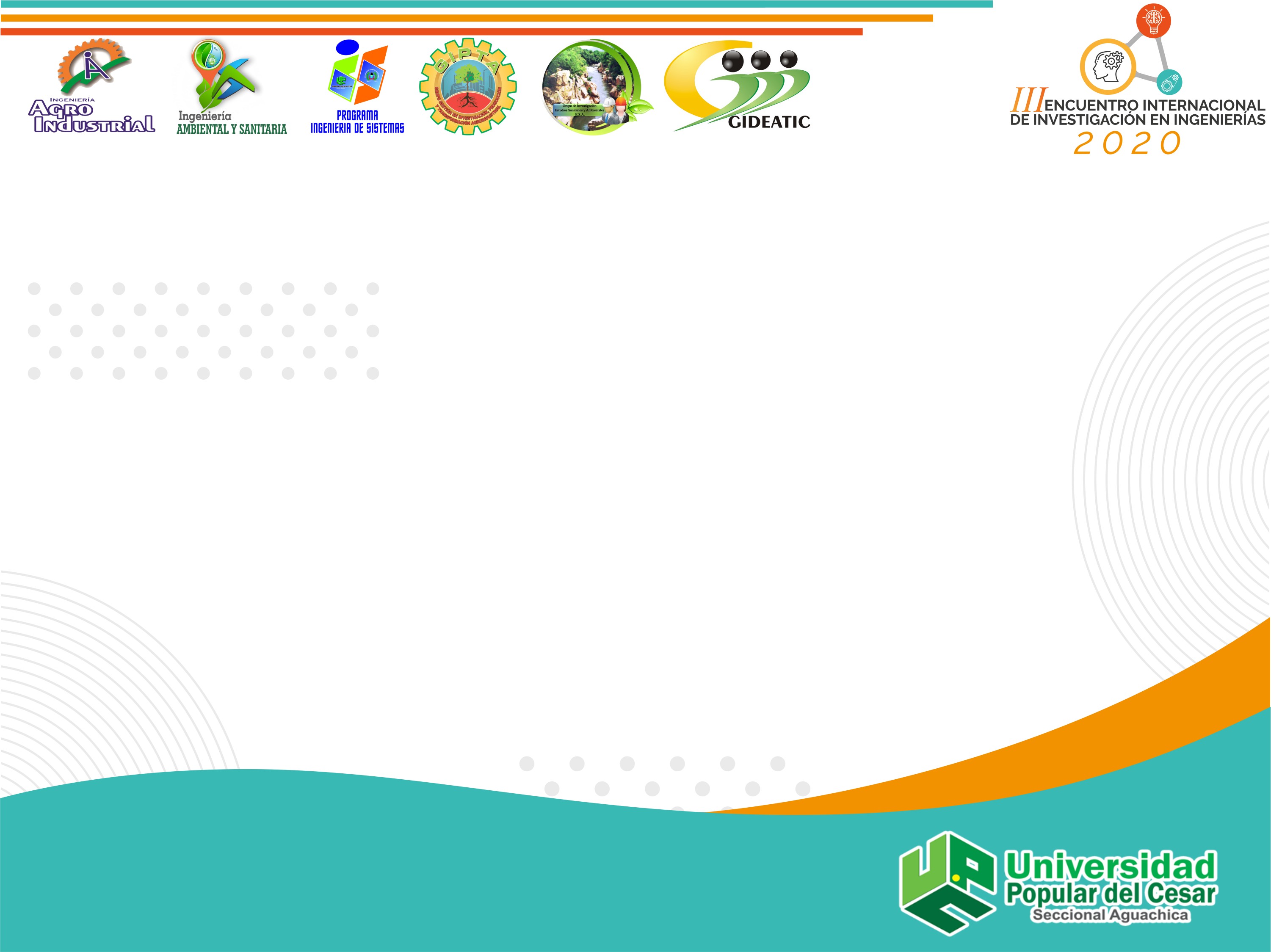 3.   METODOLOGÍA
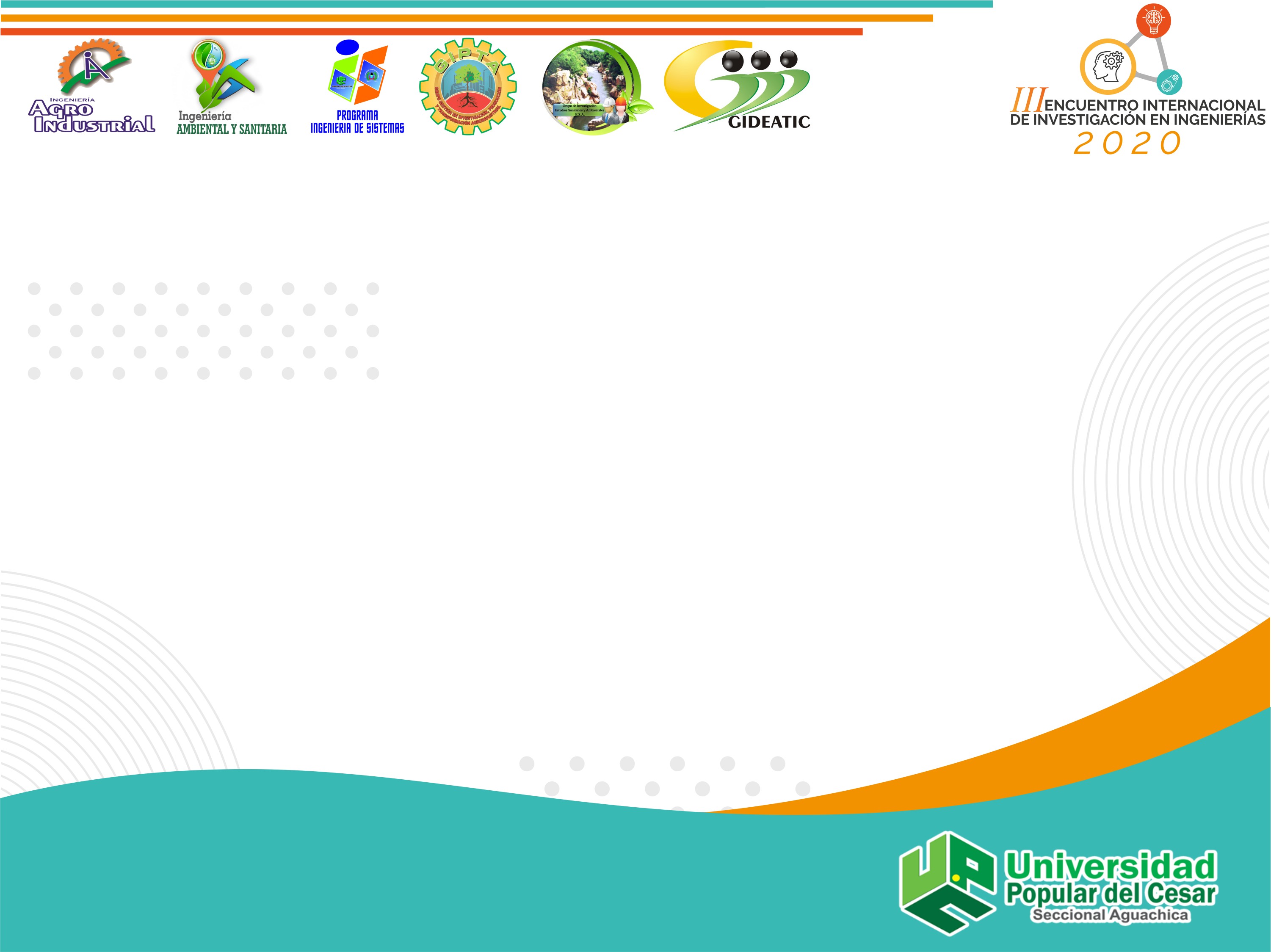 4.   RESULTADOS
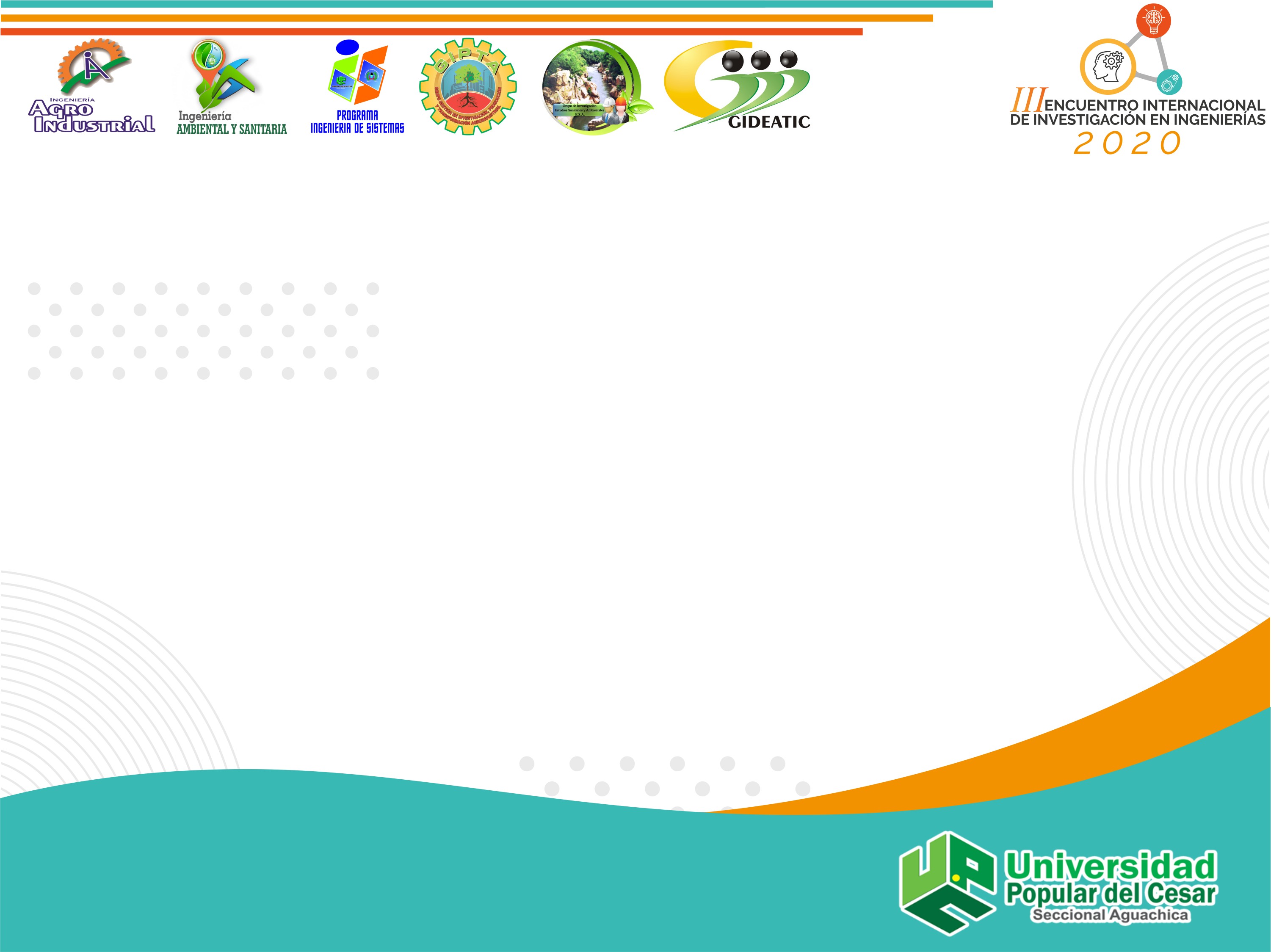 5.   CONCLUSIONES
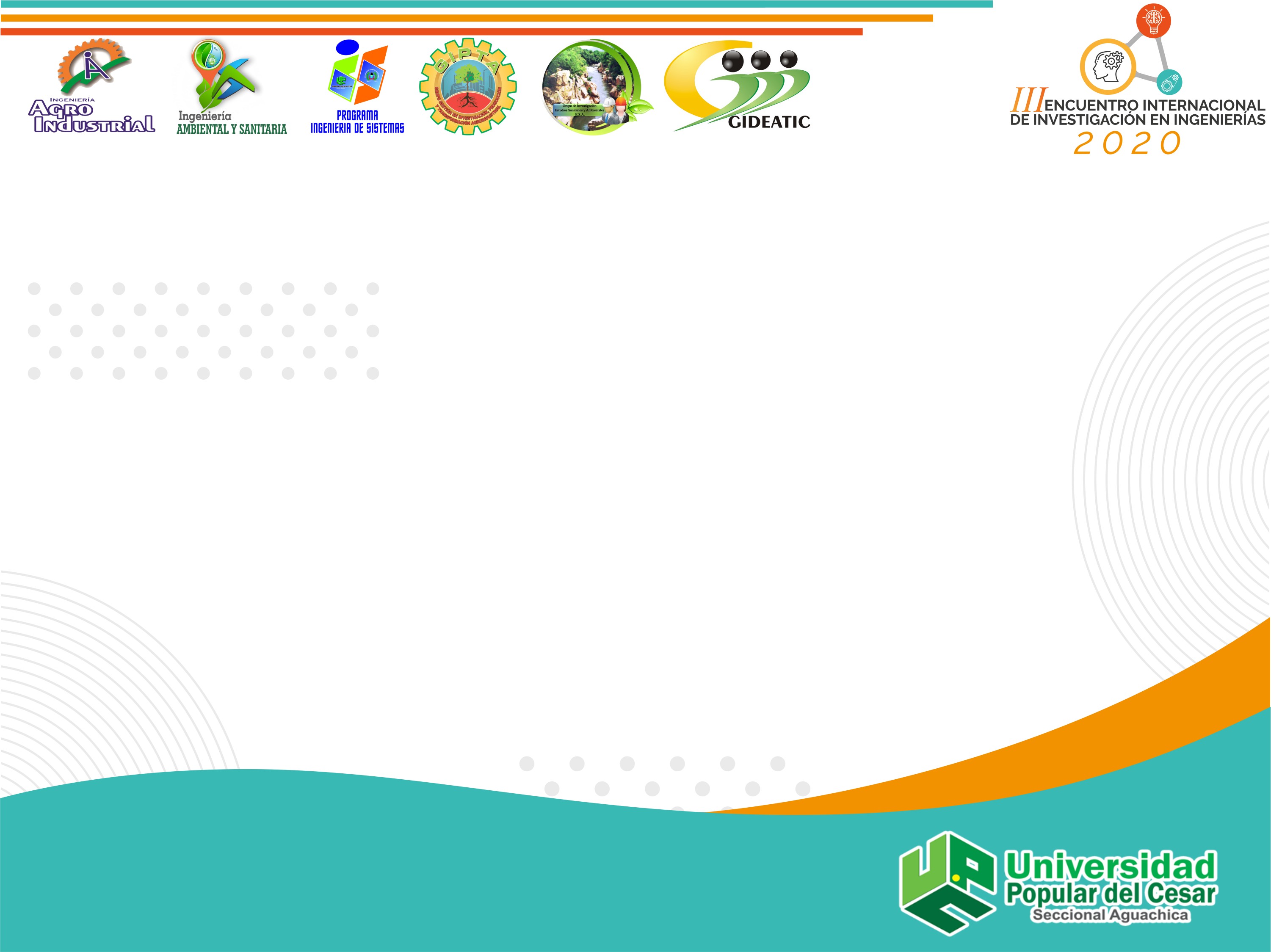 6.   REFERENCIAS
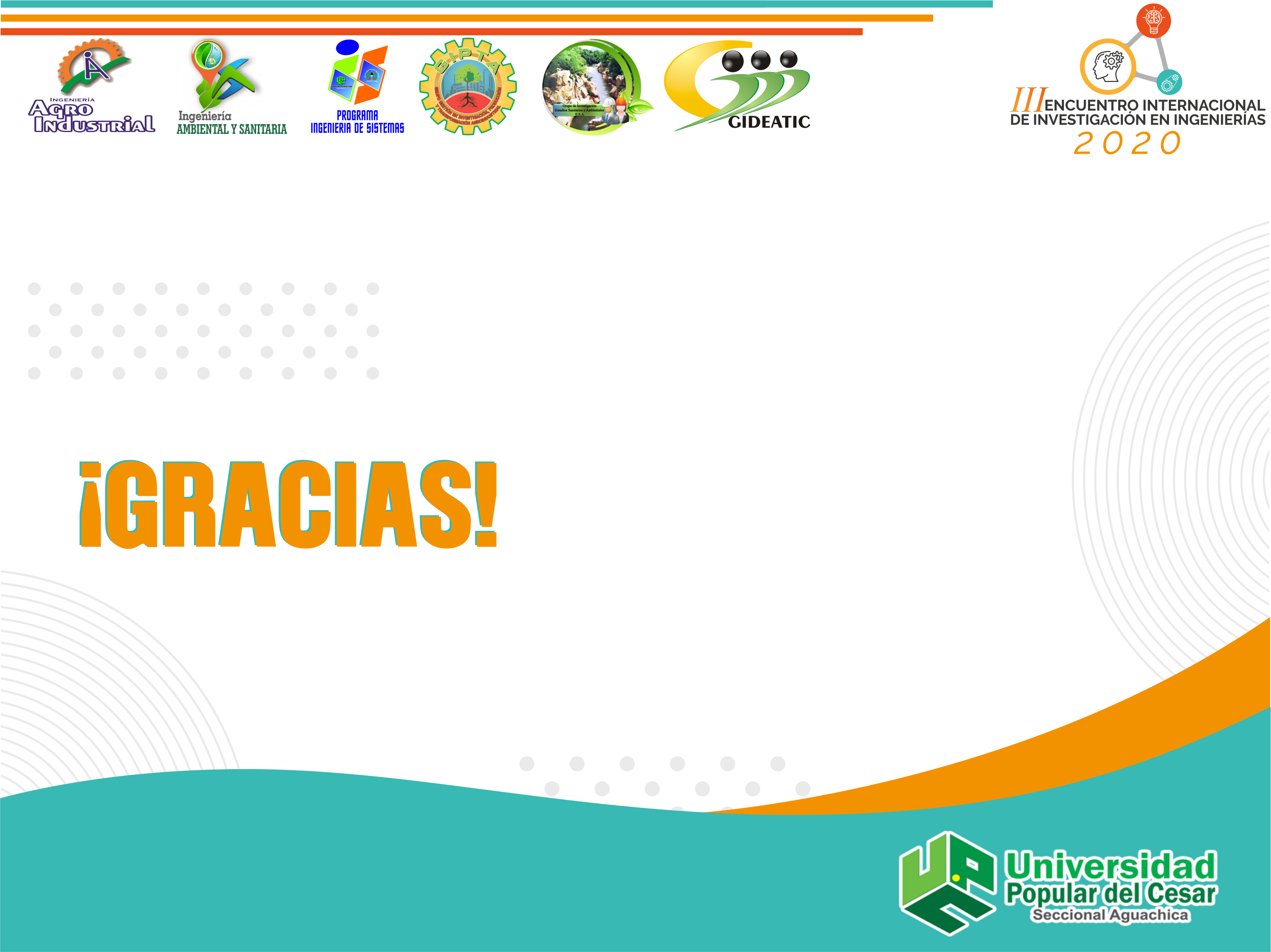